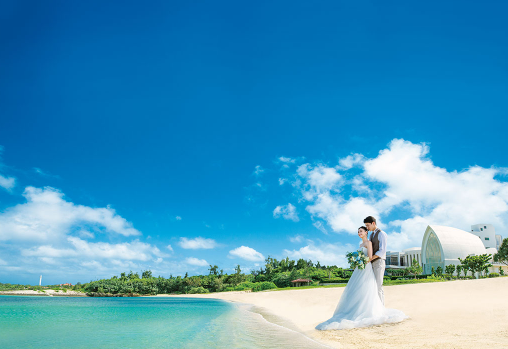 ブライダルの「仕事」
文部科学省　沖縄・観光分野における有機的高専連携プログラム開発・実証事業
結婚式・披露宴の流れ
（準備）
１　結婚式を挙げようと考え相談する
ブライダルコーディネーター（プランナー）
ブライダルコーディネーター・カメラマン
ドレスコーディネーター・フラワーデザイナーなど
２　結婚式・披露宴の準備をする
（当日）
アテンダー・メイクスタッフ・ドレスコーディネーター
３　メイク・衣装
４　結婚式場・披露宴会場のセッティング
ホールスタッフ・フラワーデザイナー
神父・牧師・演奏家・アテンダー・カメラマン
５　結婚式
司会者・調理人・メイクスタッフ・ドレスコーディネーター・アテンダー・ホールスタッフ・カメラマンなど
６　披露宴・パーティー
ブライダルコーディネーター
ドレスコーディネーター
フラワーデザイナー
ヘアメイク・メイクアップアーティスト
ブライダルコーディネーター
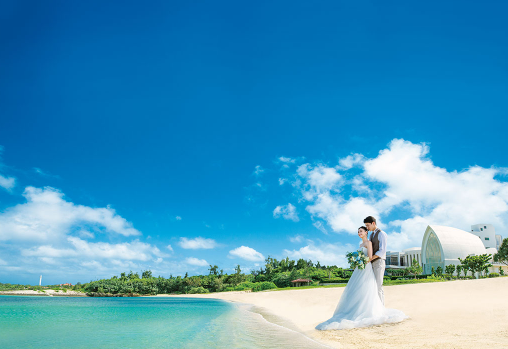 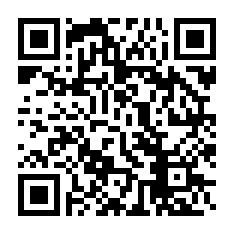 写真：WATABE WEDDING　アクアグレイス・チャペル
まず、仕事のイメージをつけるために、厚生労働省の「職業情報提供サイト（日本語版O―NET）職業紹介動画」を視聴してください。
https://www.youtube.com/watch?v=wuFsdYzeIUw&list=TLGGf9W_fdKD2GQwMzAxMjAyMw
※この動画は厚生労働省が著作権を持っています。転載が出来ませんのでURLの紹介をします。
ブライダルコーディネーター
主な仕事の流れ
①プランのご提案と契約
ブライダルフェアなどで相談の来られたお客様から会場・内容・予算などのご希望を伺い、プランのご提案をして契約を結びます。
②式や披露宴の準備
３～４か月かけて準備をすすめます。披露宴のプランニング、衣装、招待状やお料理、引き出物などを決めていきます。
③当日
式や披露宴の進行がスムーズにいくよう取り仕切ります。会場が遠隔地の場合は、現地スタッフに引き継ぎます。
ブライダルコーディネーター
こんな人に向いている
①細かな心配りができる人
お客様や関係職種にていねいな心配りができる人
②人と接することが好き
お客様の話をよく聞き、適切な対応し信頼を得ることができる人
③新郎新婦の気持ちに寄り添った提案ができる人
お客様のご要望に応えるプランを考える
④幸せを共有することに喜びを感じる人
新郎新婦と共に考え、共に喜べる人
ドレスコーディネーター
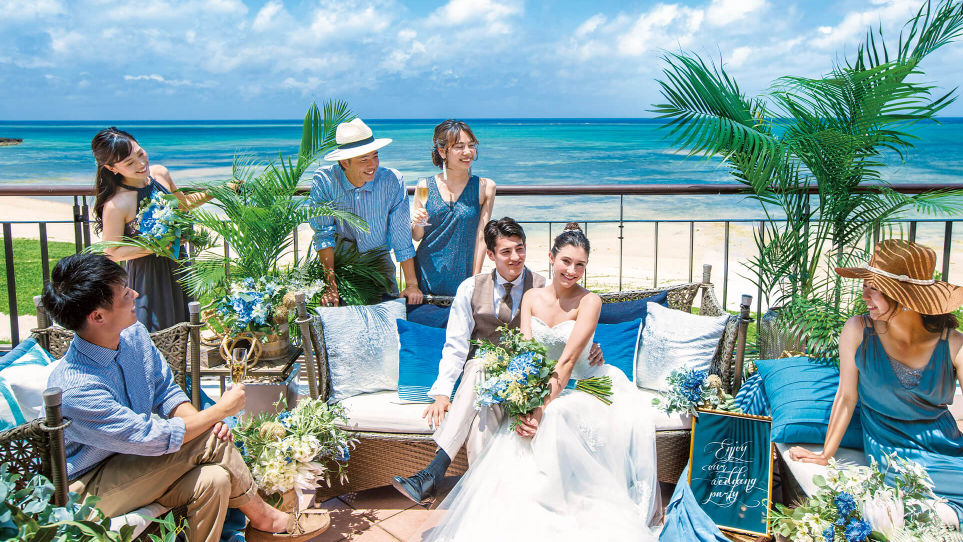 写真：WATABE WEDDING　アクアグレイス・チャペル
ドレスコーディネーター
主な仕事の流れ
①新郎新婦からご要望を聞き、ドレスプランの提案を行います。
②挙式当日のドレス全般のサポートを行います。
　新郎新婦のご親族などのコーディネートや着付けを担当することもあ　
　ります。
ドレスコーディネーター
こんな人に向いている
①お客様や関係職種と円滑なコミュニケーションがとれる人
②新郎新婦のイメージを現実に近づける提案ができる人
③洋装・和装、アクセサリー・小物などの高度な知識とコーディネートが　
　できる人
④メイク、ヘアメイク、フラワーデザインなど幅広い知識とセンスを持っ
　ている人
フラワーデザイナー（コーディネーター）
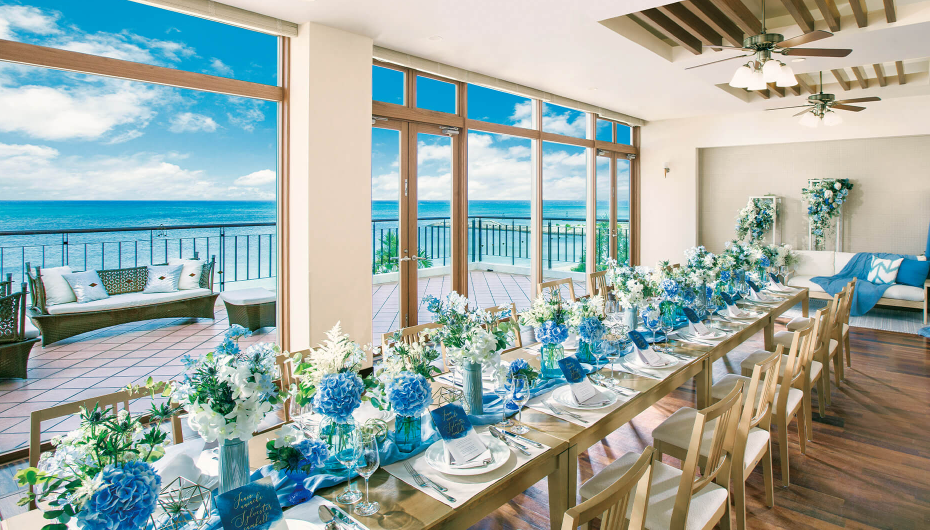 写真：WATABE WEDDING　アクアグレイス・チャペル
フラワーデザイナー（コーディネーター）
主な仕事の流れ
①新郎新婦からご要望を聞き、ブライダルブーケや会場の装花のトータルコーディネートを行います。
②挙式当日の花の仕入れ、管理、装花作業を行います。
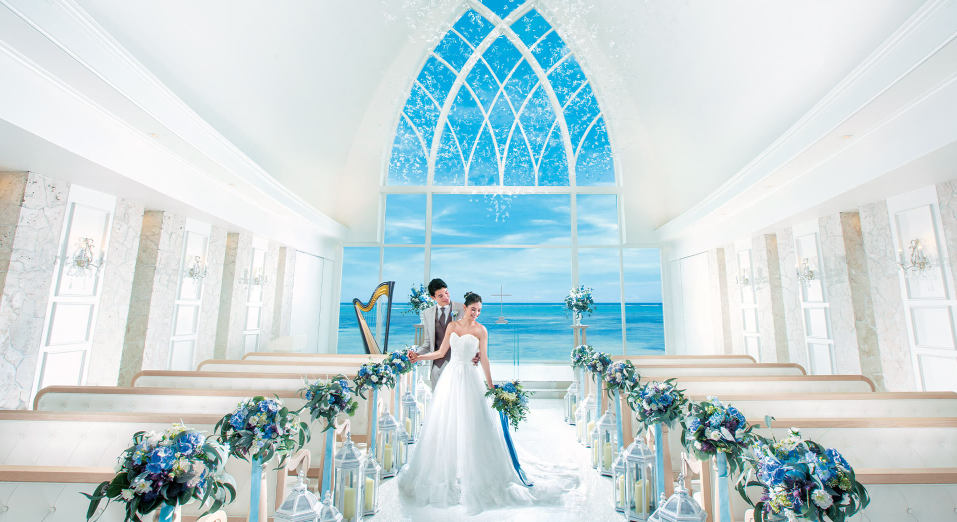 写真：WATABE WEDDING　アクアグレイス・チャペル
フラワーデザイナー（コーディネーター）
こんな人に向いている
①お客様や関係職種と円滑なコミュニケーションがとれる人
②花材やフラワーデザインの高度な知識・技術がある人
③衣装・式のテーマに合わせたトータルコーディネートができる人
ヘアメイク・メイクアップアーティスト
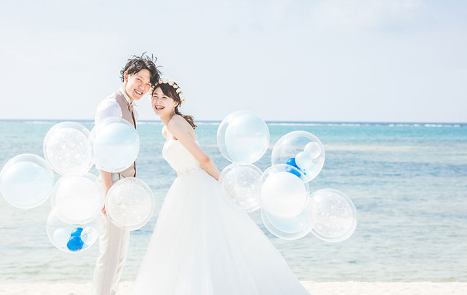 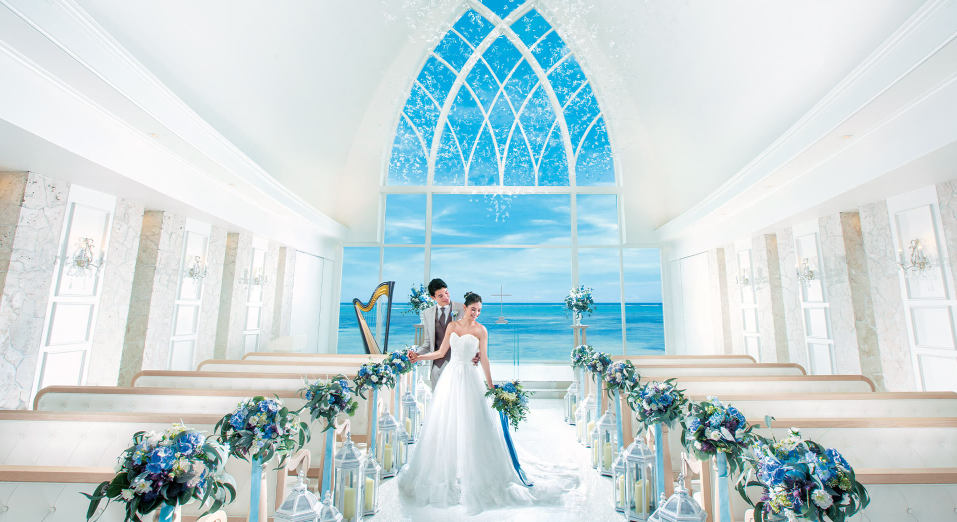 写真：WATABE WEDDING　アクアグレイス・チャペル
ヘアメイク・メイクアップアーティスト
主な仕事の流れ
①当日の場所や衣装に合わせたヘアスタイルをセットします。
②新婦に寄り添って、場所や衣装に合わせて美しさを最大限引き出せるメイクをします。
ヘアメイク・メイクアップアーティスト
こんな人に向いている
①お客様や関係職種と円滑なコミュニケーションがとれる人
②新郎新婦に寄り添った心配りができる人
③衣装・式のテーマに合わせたトータルコーディネートができる人
ブライダルコーディネーター

インタービュー
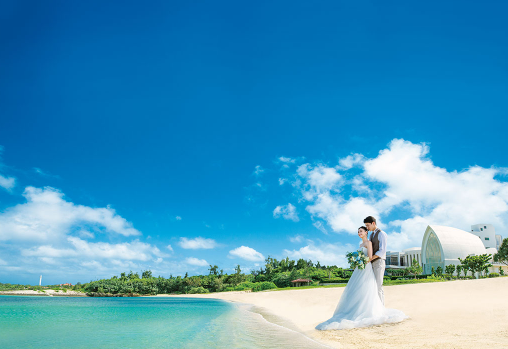 写真：WATABE WEDDING　アクアグレイス・チャペル
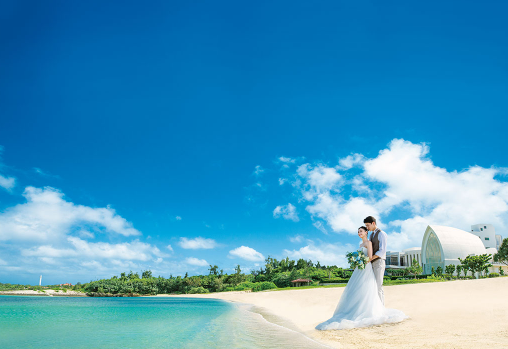 ブライダルの「仕事」
文部科学省　沖縄・観光分野における有機的高専連携プログラム開発・実証事業